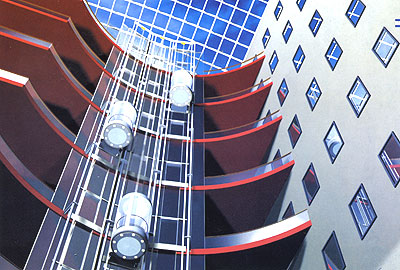 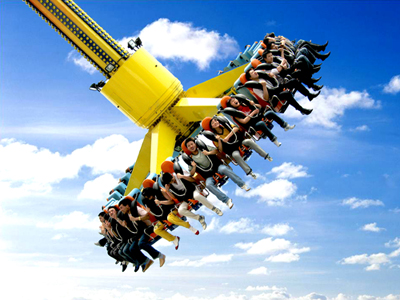 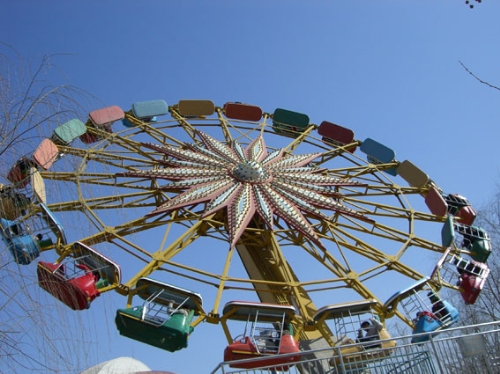 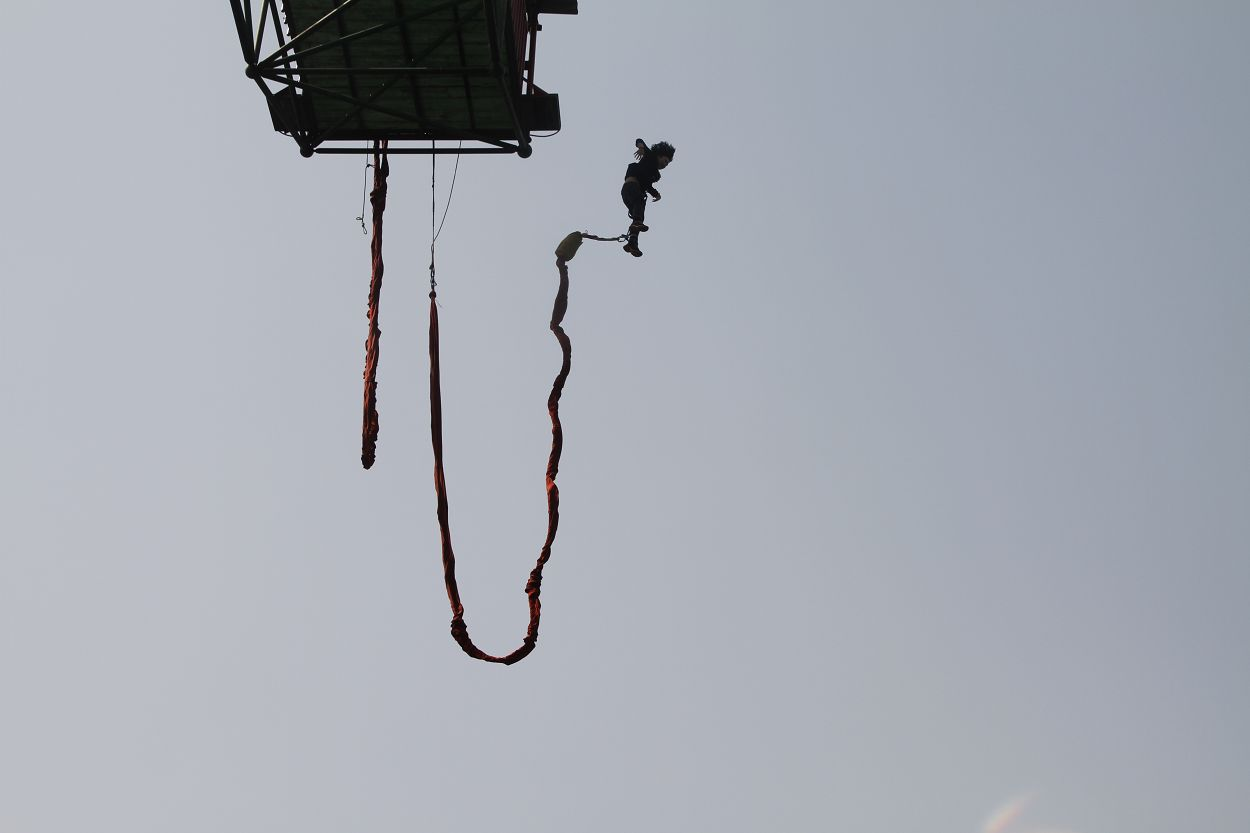 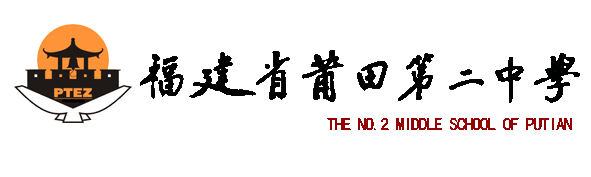 超 重 和 失 重
莆田第二中学物理组
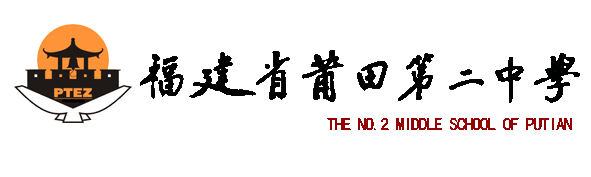 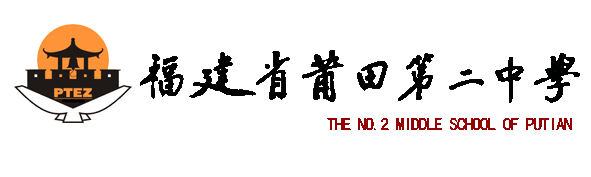 例题
一个质量为70kg的人乘电梯下楼。快到此人要去的楼层时，电梯以3m/s2的加速度
匀减速下降，求这时他对电梯地板的压力。（取g=10m/s2）
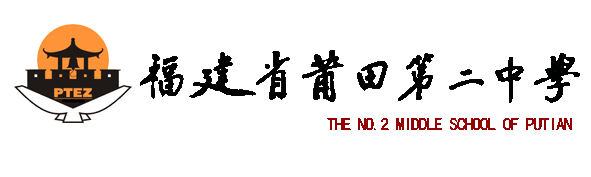 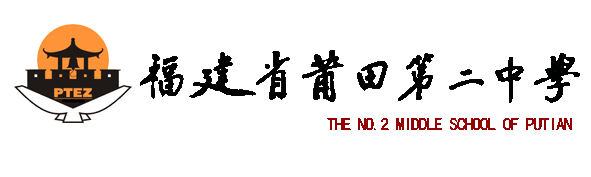 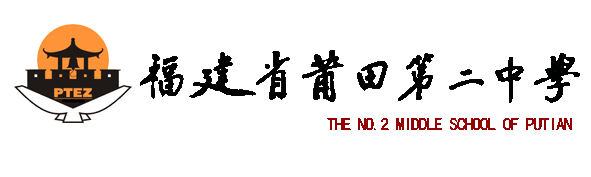 课堂练习：一个人站在电子体重计的测盘上不动时测得体重为G，当此人突然下蹲的过程中，体重计的读数（          ）
B
A、先大于G，后小于G 
B、先小于G，后大于G
C、始终大于G
D、始终小于G
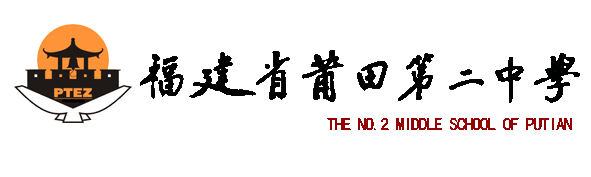 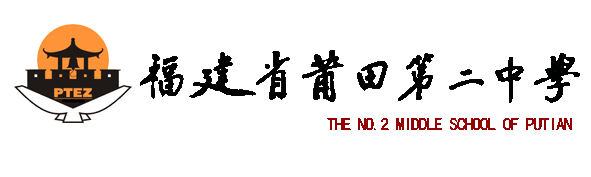 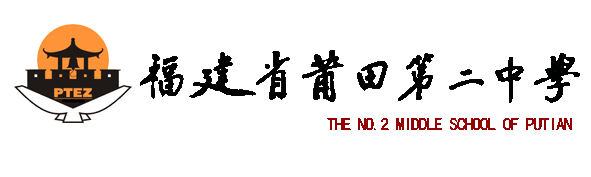 谢谢大家